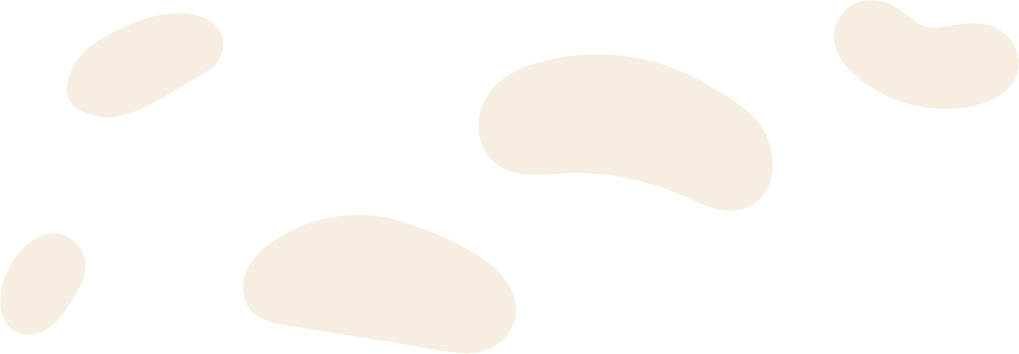 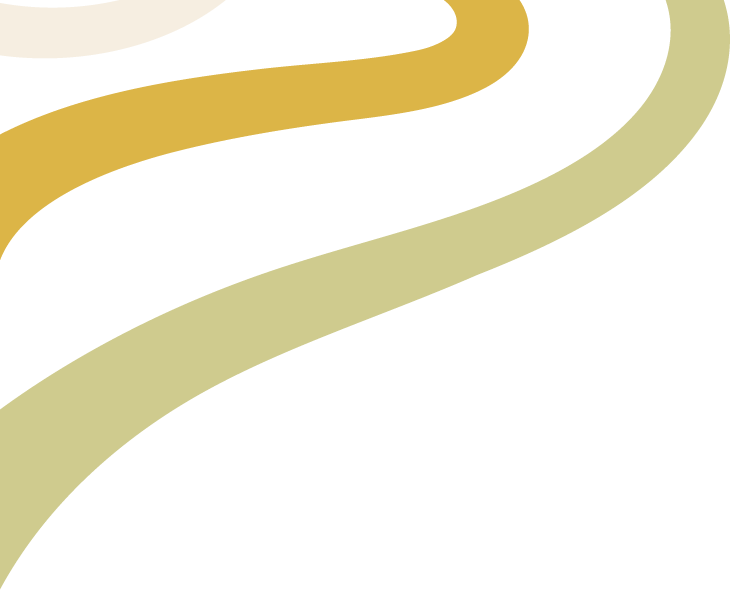 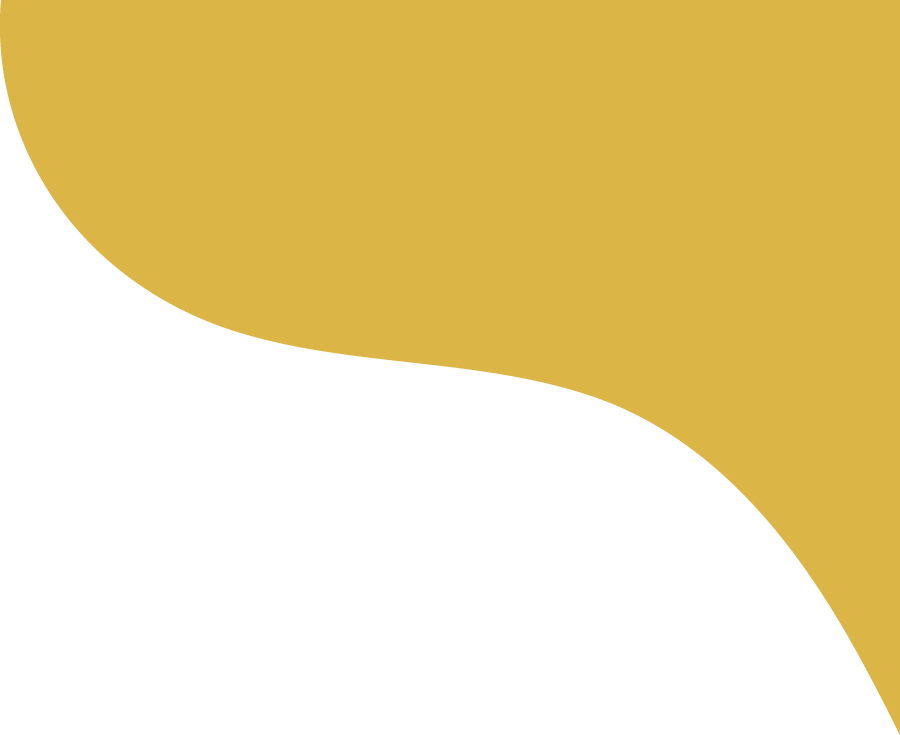 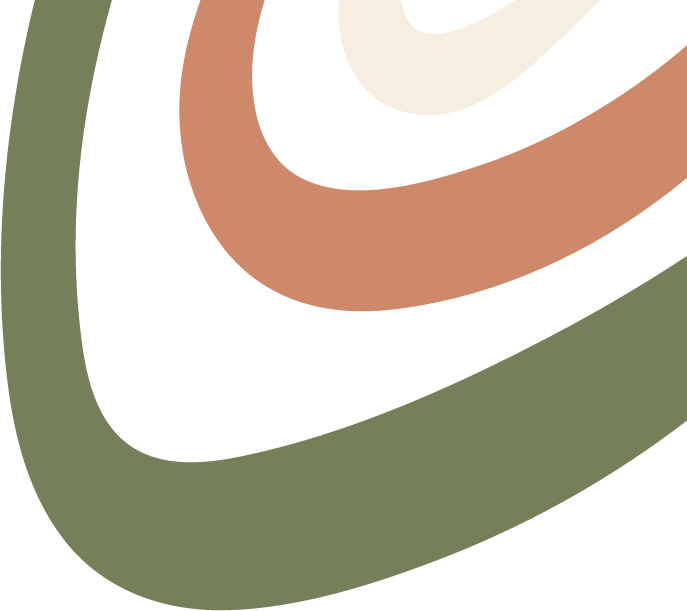 Lesson
Plan
Week of 2 / 08
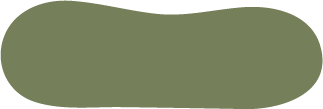 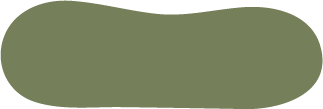 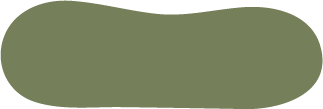 Wednesday
Monday
Tuesday
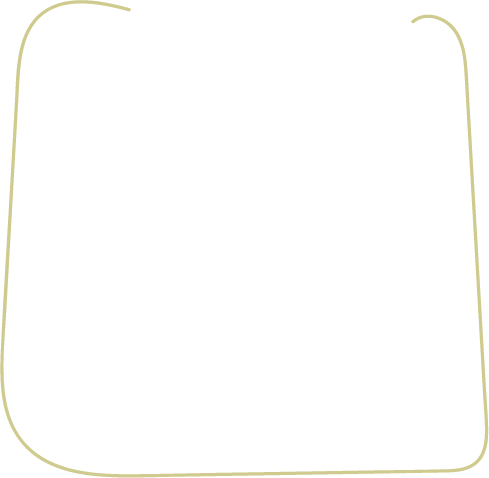 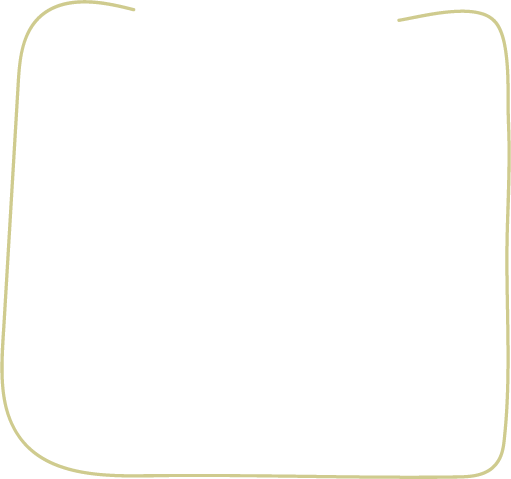 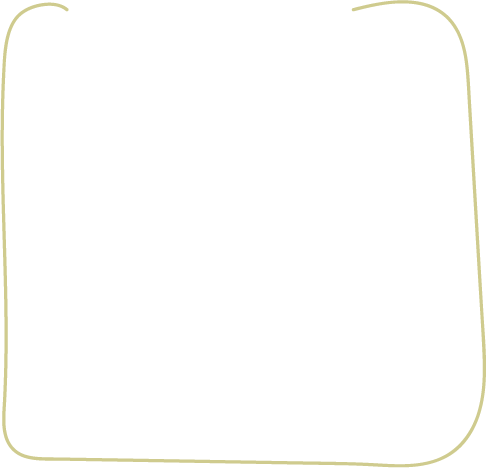 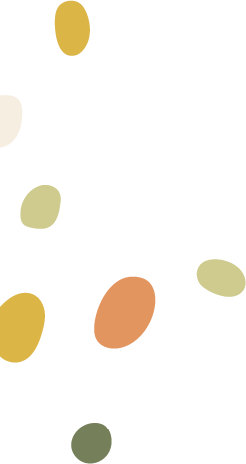 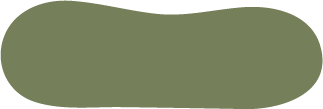 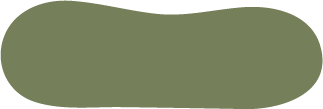 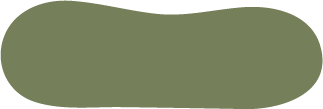 Saturday
Thursday
Friday
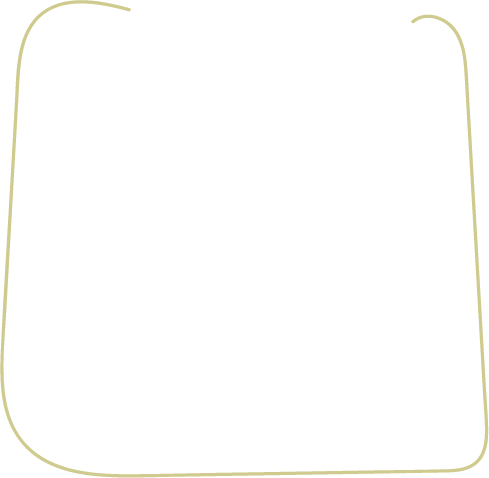 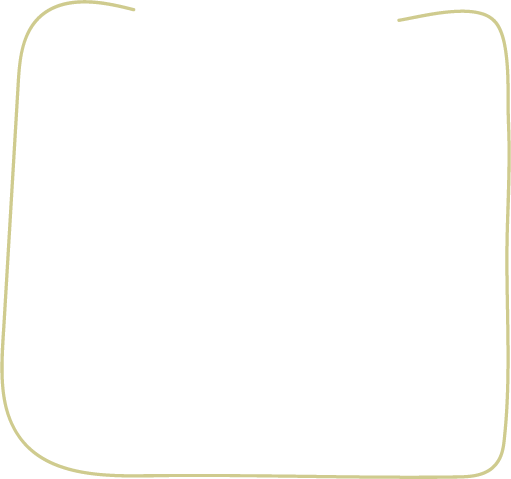 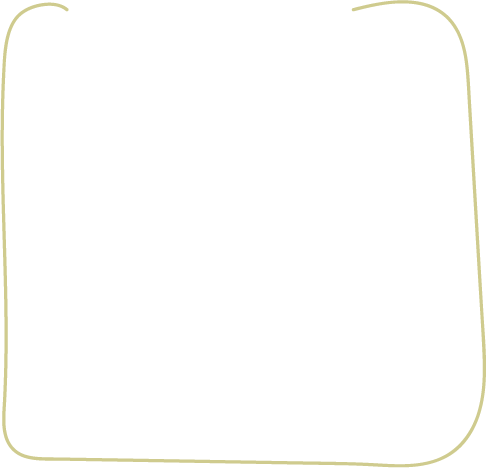 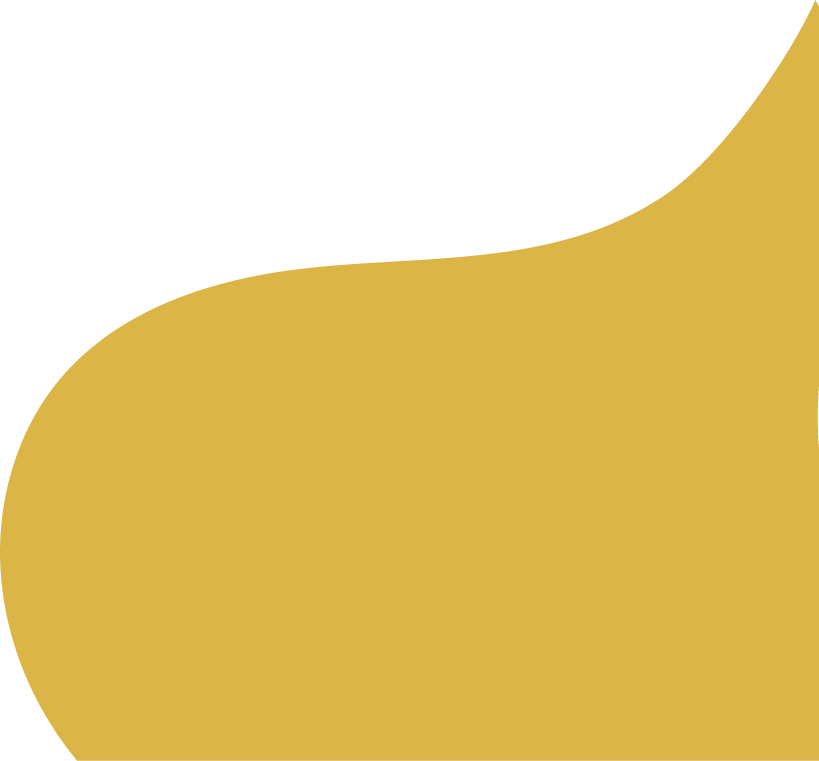 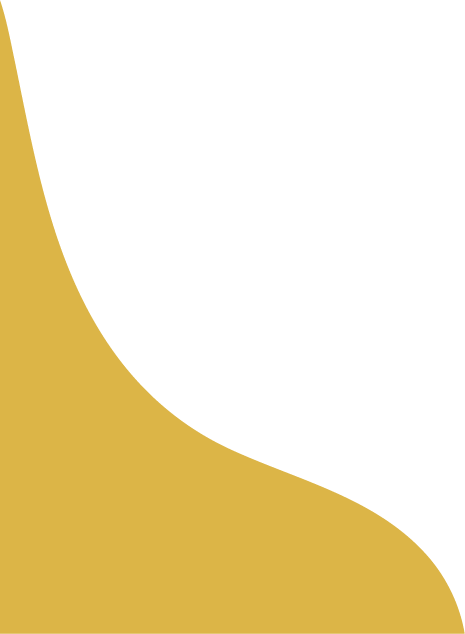 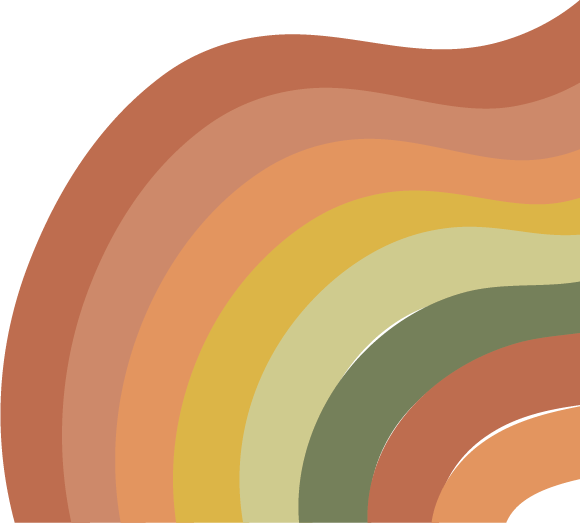 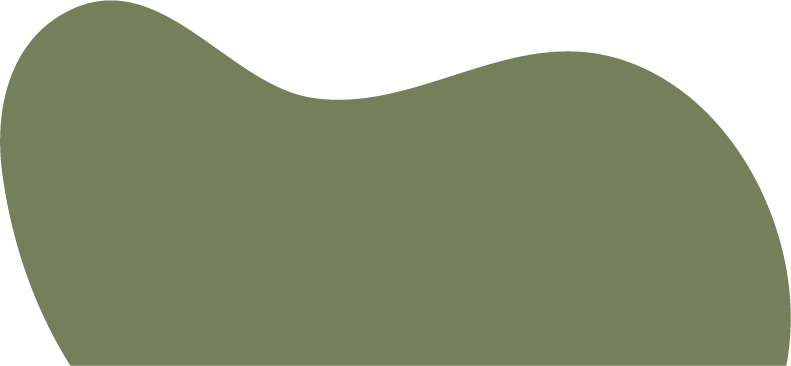 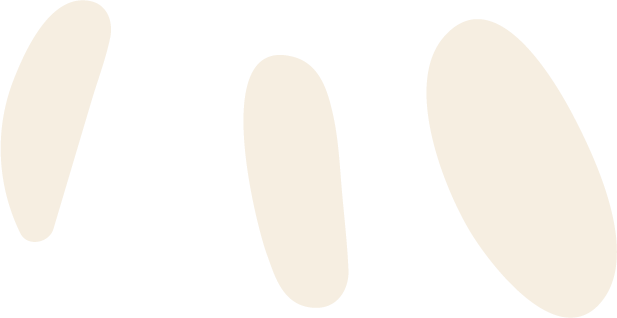